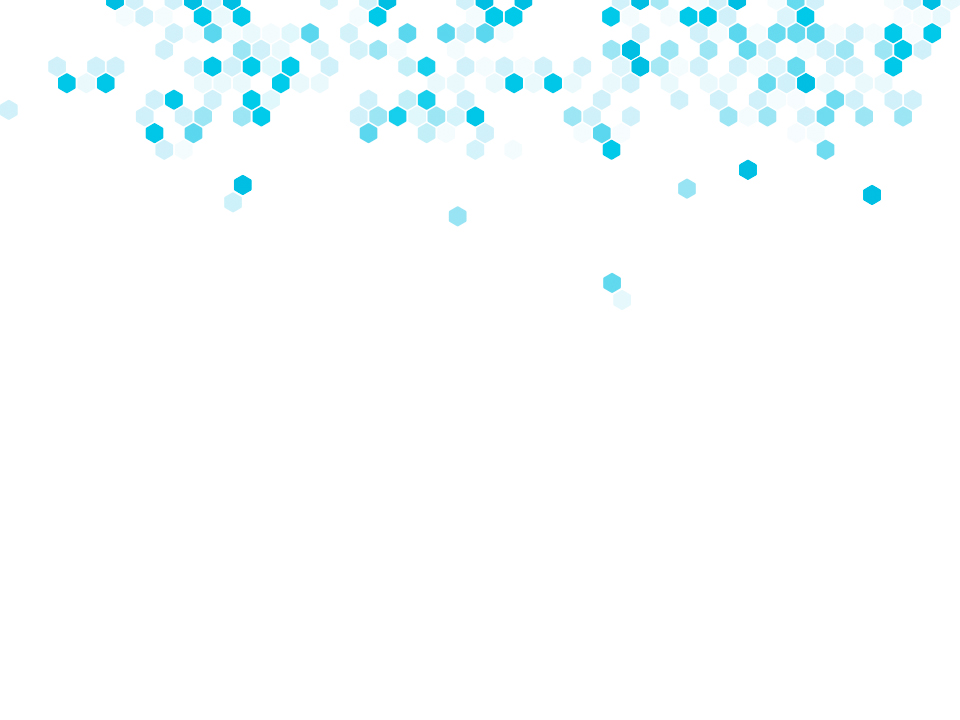 UNIVERSITY OF LAPLAND
FACULTY OF LAW
AI, big data and the protection of 
personal data in medical practice 



Emmanuel Salami, LL.M.
Esalami@ulapland.fi
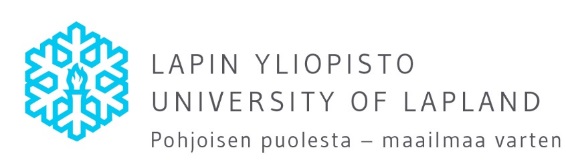 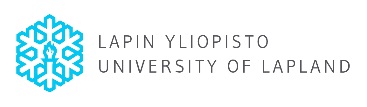 Introduction
EDUCATIONAL & PROFESSIONAL BACKGROUND
LLB Law - University of Lagos. 
LLM IT and IP law - Leibniz Universität Hannover. 
Doctoral Candidate, IT/data protection and IP law - University of Lapland. 
Privacy Manager – HERE Technologies.
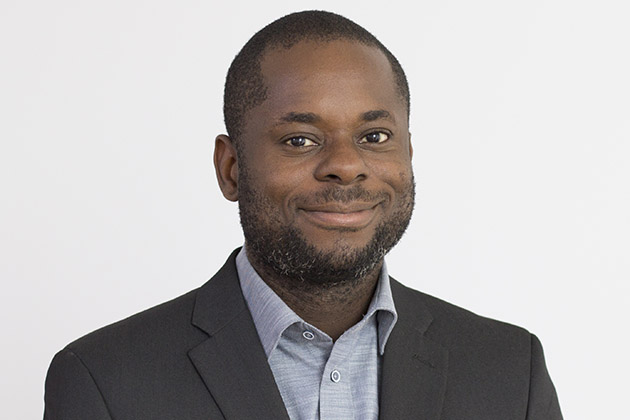 RESEARCH INTERESTS
The intersection between IT/data protection and IP law in the use of various emerging technologies.
Data protection compliance.
Intellectual property rights protection of AI systems.
Data ethics.
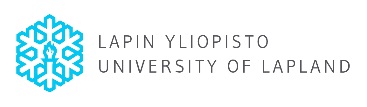 Table of content
What is AI? What is big data?

Uses of AI in medical practice

Data protection concerns and remediation actions in the use of AI in medicine

Other recommendations

Concluding analysis
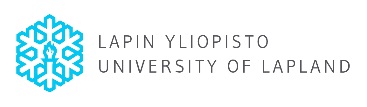 What is AI and big data?
AI is intelligent behavior (in computers) through the ability to achieve human-level performance in all cognitive tasks, sufficient to fool an interrogator. The key test of computer intelligence is when the results generated by the computer cannot be distinguished from those of its human counterparts – Turing.

AI is “the study of agents that exist in an environment and perceive and act - Russel and Norvig.   

Strong AI vs Weak AI.


AI uses big data sets to learn from its experiences (machine learning)

Three Vs’ definition of big data where ‘Volume’ relates to massive datasets, ‘Velocity’ relates to real-time data and ‘Variety’ relates to different sources of data -Laney, 

Big data is difficult to process using traditional processing methods.
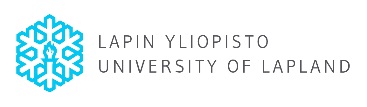 Uses of AI in medical practice?
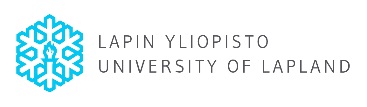 Data protection concerns and remediation actions 
in the use of AI in medicine
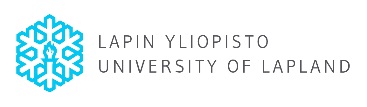 Data protection concerns and remediation actions 
in the use of AI in medicine
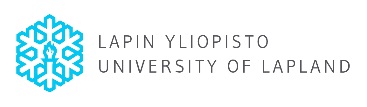 Other recommendations
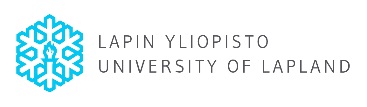 Concluding analysis
What are the key take away points?
AI should support and not replace doctors,
AI in medical practice should be closely monitored,
Stakeholder participation in medical AI regulation is key.
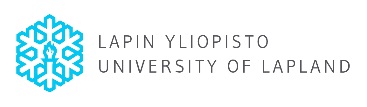 THANKS FOR YOUR ATTENTION!
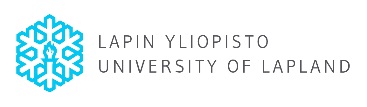 Feedback and reviewer comments
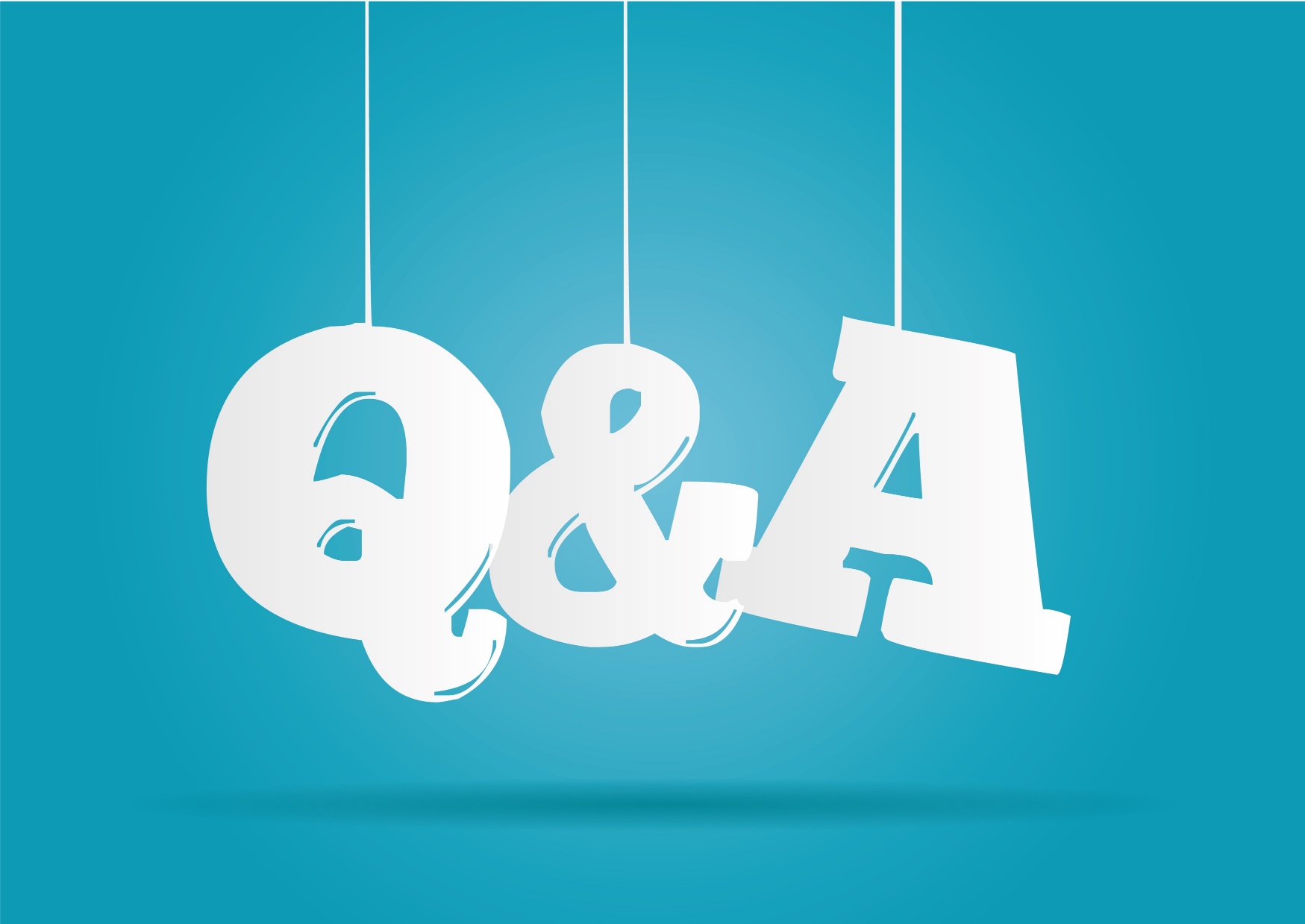